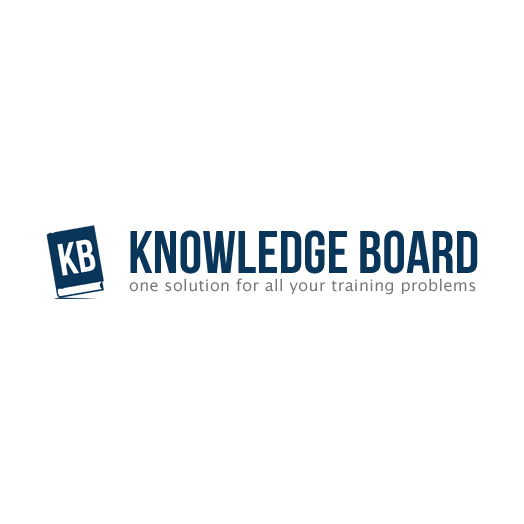 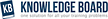 Knowledge Board
Users
Training
Tests
Statistics
Communication
Welcome to the Knowledge Board interactive guide! We encourage you to start with a click on any of the module you want to know about or about which you have a question
Click here if you still have questions
Users
Back to the main menu
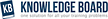 Admins
Add and edit administrators
Users
Add and edit users
User groups
Create or edit user groups
Group responsibles
Add or edit group responsibles
Admins
Back to the Users menu
Back to the main menu
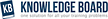 Fill in the administrators personal data, in the available fields
 Click on ‘SuperAdmin’ if we have more active administrators in the platform and we desire to offer a certain person access to the information available to each administrator. 
 Clicking on ‘Save’, will add the admin in the database.
 In the ‘Select to edit’ section, we can edit each of the previously introduced admin’s data.
Users
Back to the Users menu
Back to the main menu
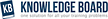 CSV type user databases can be uploaded, having the following structure: name and surname/email address/group/password
 When the ‘Simulation’ box is checked, we can observe the freshly loaded database in the system and if everything is ok, the upload can be finalized by un-checking the box and re-uploading the database. 
 If we desire to upload individual users, we should fill in the user’s personal data in the provided fields and select an existing group, in which that user will be included after we upload his data into the system.
 Click on ‘Save’ to upload the user into the database.
 In the ’Select to edit’ section, we can edit the previously uploaded data, for any of the users in the database.
Groups
Back to the Users menu
Back to the main menu
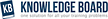 To create a group, we must introduce its name into the available field and then clik on the ‘Save’ button.
 All the groups will appear in the section below and if we click on the icon (green pencil) found near each group’s name, we can edit it.
 To add/delete users from an already existing group:
 click on the ‘green pencil’ icon near the group you wish to edit
 select the desired users from the list by pressing the CTRL key and selecting them with the mouse
 Press ‘Add’ and they will appear as part of that group’s list, found under the list out of which we have selected the users at the previous step
 Press the ‘Red X’ icon, found near each user, found in each group’s list, in order to delete that specific user from the group.
Group responsibles
Back to the Users menu
Back to the main menu
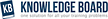 Click on the ‘Green pencil’ icon found near the group, if you desire to assign a group responsible to it.
 To add/delete a group responsible: 
 select the desired user/s from the list, by pressing the CTRL key and selecting them with your mouse. 
 Click on ‘Add’ and they will appear in that group’s list, found under the list out of which we have selected the users from, at the previous step. 
 Click on the ‘Red X’ icon found near each user in the group list, in order to delete that user from the position of group responsible.
Hint: The group responsible communicate with the admin in order to send or receive important messages related to the group in which they find themselves.
Training
Back to the main menu
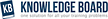 Educational materials
Upload and edit educational materials
Create a training
Assign training sessions to users/user groups
Review training
Review training sessions before activating them
Educational materials
Back to the Training menu
Back to the main menu
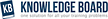 The educational materials can be structured in sections which are structured in chapters.
 To add a section, fill in a name for it and a number, which will place that section in a particular order in respect to the other sections. 
 Click on ‘Save’ to upload the section and if necessary, repeat the procedure to upload another section. 
 To change the name of a section or to add and edit chapters:
 select the desired section
 edit its name and the display order
 add a new chapter and its display order in the section
 each chapter can be edited as follows:
 Click on the ‘Green pencil’ icon – will edit its name and display order
 Click on the ‘Book’ icon – will upload or edit educational materials in that chapter -> 

 Click on the ‘Red X’ icon – will delete that particular chapter
How to upload/ edit educational materials
How to upload/edit educational materials
Back to the Training menu
Back to the main menu
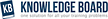 We can upload/ edit educational materials in various formats in each chapter, by following this procedure: 
 Click on the ‘Book’ icon, found near the chapter in which we desire to upload/edit educational materials. 
  We can add a new page or edit an existing one, from the menu that appeared.
 The editor allows us to upload and edit text, place links or upload various file formats (PPT, PDF, JPG, MS Word or Excell, Flash presentations or embed various audio/video files.)
 After finalizing the editing, we can introduce a number in order to provide the display order for that page in the chapter. Click on ‘Save’ or ‘Delete’ in respect to your needs. 
 Start the procedure once again for each page containing educational materials which we need in our chapter. 
 We can go back to the complete chapter list to upload more materials, by following the procedure described above.
Create training
Back to the Training menu
Back to the main menu
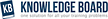 Select a group
 Select the chapters which should be visible in each section (OFF – red – means they are invisible and ON – green – means they are visible)
 Follow the same procedure for each group in respect to your needs.
Review training
Back to the Training menu
Back to the  main menu
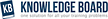 Select the desired group
 This option allows the admin to see the training session which is about to be activated, from the perspective of a user, member of the selected group. 
 The same procedure will be followed in respect to the necessities.

Hint: if you observe the presence of materials which weren’t added by you, it is probable that another admin uploaded them. This is one of the reasons for which this option proves useful: you will always be aware of the materials that can be accessed by the users of each group.
Tests
Back to the main menu
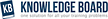 Create a set of questions
Create sets of questions and assign correct answers for multiple choice questions or create open answer questions
Organize a test
Part 1
Organize a test
Part 2
Organize tests for individual users or user groups
Evaluate open answer questions
See what open answer questions need evaluation
Create a set of questions
Back to the Tests menu
Back to the main menu
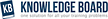 Introduce a name for each set of questions and then click on ‘Save’
 To edit that set or any other which was already uploaded in the system, select any set any set and click on ‘Select’ 
 Here are the available options after this:
 Edit the name of the selected set
 Display all the uploaded questions in that set and/or edit them
 Add questions:
 Multiple choice answer – by introducing all the answers and checking the boxes found near the correct one(s). 
 Open answer – by introducing the question only, the answer will have to be given in writing by the user and then it will be evaluated by the person assigned to do it.
 Click on ‘Save’ to upload the question (and the answers, where necessary)
Organize a test
Part 1
Back to the Tests menu
Back to the main menu
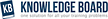 Any test can be given to a group or to a specific user from a group, by selecting the afferent symbol for each option.
 You can select:
 the name of the group/user, in respect to the selection made at the previous step.
 the set of questions which will be used
 a certain number of questions from the selected set, which will be integrated in the test.
 the section or chapter which will feature the test
 the test duration (in minutes)
 the date and time when the test will become available
 the date and time when the test will become unavailable 
 the possibility for a user to come back on a question and change the answer during the test.
Organize a test 
Part 2
Back to the Tests menu
Back to the main menu
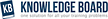 the possibility for a user to see the already given answers (without mentioning if the answers are correct or not)
 the moment at which the results will be displayed
 the number of correct answers, necessary for passing the test
 the order in which the questions will be displayed – in this way, each user will see a different display order for the questions, making it less probable for them to try and cheat. It can be random or as they were added when creating the set of questions
 the order in which the answer possibilities are displayed – random or as they were added when creating the set of questions
 Assigning a person to evaluate the open answer questions – can be done by introducing the email address in the afferent field. That person will receive the question and answers in the email inbox. The answers can be validated by selecting the ‘Yes’ or ‘No’ answers, in respect to the given answer.
- Any test can be deleted from the system, by clicking the ‘Delete’ button.
Evaluate open answer questions
Back to the Tests menu
Back to the main menu
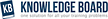 - Shows the open answer questions which need to be evaluated, out of all the solved tests found in the platform.
Statistics
Back to the main menu
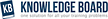 Timing
Difficult questions
Active tests
Users and groups
Test results
User activity
User results summary
Timing
Back to the Statistics menu
Back to the main menu
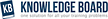 Select any of the existing groups
 Select all or a specific user from that group
 After the selection has been made, the time spent on each of the existing chapters in each section, will be displayed for the selected group or user.
Active tests
Back to the Statistics menu
Back to the main menu
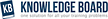 Select any of the existing groups, or a specific user
 The active or already completed tests can be displayed, by selecting that option
 Any of the displayed tests can be modified with a click on ‘Edit test settings’
Test results
Back to the Statistics menu
Back to the main menu
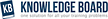 Select any of the existing groups, then, all the users in that group or a specific user.
 In the case in which a single user is selected, all of the results obtained, in respect to the given tests, will be displayed, showing the following details:
 The number of correct answers given, for each test
 The possibility of editing that specific test in the case in which that user needs re-evaluation. 
 The possibility of deleting the results of that test session
- If we select all the users in a group, we can extract statistics in the XLS format, displaying either details or a percentage for each test in the platform or for all of them. (you can select all of them or any of them, by clicking on the checkboxes individually or on the ‘Select all’ button. If you wish to de-select them, click on the ‘De-select all’ button)
User results summary
Back to the Statistics menu
Back to the main menu
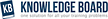 Select any of the users found in your database
 The results obtained by the selected user for each test, including the correct number of answers given for each test will be displayed. 
 The results may be deleted by the admin, or any of the test settings may be edited, in case re-evaluation is necessary.
Difficult questions
Back to the Statistics menu
Back to the main menu
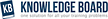 Select any of the existing groups and then, any of the available tests to that group
 The first 10 questions associated to this test and having the maximum number of incorrect answers, will be displayed..

Hint: This is an easy and efficient way to discover which are the general weak points after a test. The questions that have the greatest number of incorrect answers, help on understanding which information was not assimilated and needs more focus.
Users and groups
Back to the Statistics menu
Back to the main menu
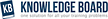 Displays all the groups and their users
 We can see the number of log-ins for each user
 A click on the number afferent to each user, will display the details of the last 10 log-ins (date and time)
User activity
Back to the Statistics menu
Back to the main menu
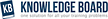 Any of the existing groups can be selected
 In respect to the selected period, we can observe: (select from the calendar zone – ‘From’ - ‘To’)
 First 20 users
 Last 20 users
 A chart in which we can observe the activity rate of any user from the selected group, in respect to the mentioned period.
Communication
Back to the main menu
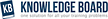 How do I send a message?

 Click on ‘Write a message’
 Select a group from your list
 Select the group members you wish to address, by pressing the CTRL key and selecting them wit your mouse. 
 Edit the message (title and content)
 Click on the ‘Send’ button
 Follow the procedure described above if you need to send another message.

Hint: If you need to send a general message towards all the groups in your platform, organize a group which you can call ‘General’, in which you can include all the members in every separate group. You can later use it each time you want to send a general message.
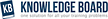 If you still have questions after carefully reading this guide, please address us at suport@knowledgeboard.ro